GERUNDS & TO-INFINITIVES
Au, Lai Yee Naomi; Lee, Fung King Jackie
The Education University of Hong Kong
1
What sport do you like doing?
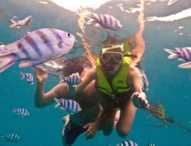 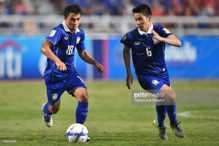 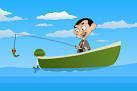 soccer
snorkeling
fishing
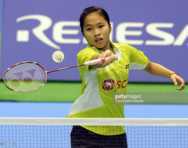 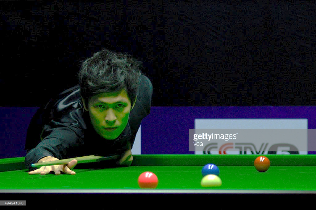 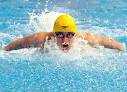 badminton
snooker
swimming
What sport do you like doing?
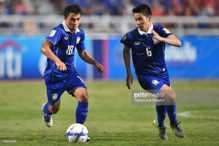 Gerund / -ing form
I like playing soccer.
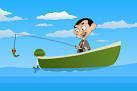 I like fishing.
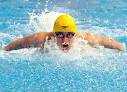 I like swimming.
3
Gerund / -ing form
G
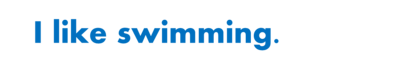 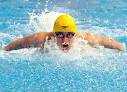 (Peter /  your school)
I am swimming.
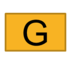 4
What do you hate to do?
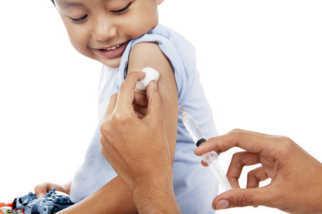 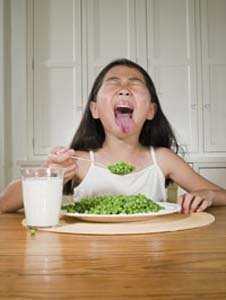 have injections
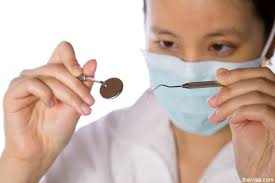 eat vegetables
see the dentist
What do you hate to do?
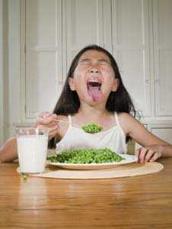 to-infinitives
I hate to eat vegetables.
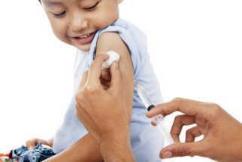 I hate to have injections.
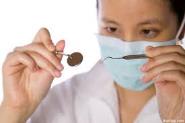 I hate to see the dentist.
6
Let’s play a game!
1.	You have: TWO cards: “G” & “to-i”
2.	I will show you different sentences.
3.	If you see gerunds, raise the “G” card.
4.	If you see to-infinitives, raise the “to-i” card.
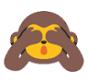 DON’T look at the others!
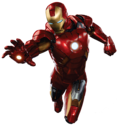 1.	Snoopy likes eating biscuits.
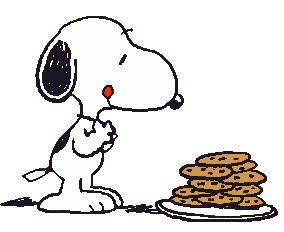 2.	Ironman tries to catch Snoopy.
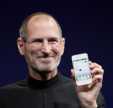 3.	Steve Jobs wanted to design 	the iphone 7.
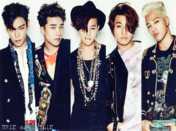 4.	Bigbang promised to hold 	a concert in Hong Kong.
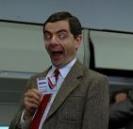 5.	Mr. Bean can’t stop laughing.
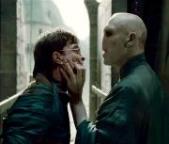 6.	Harry Potter remembers seeing 	Voldemort when he was small.
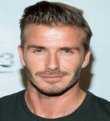 7.	David Beckham loves playing 	football very much!
8.	Doraemon cannot forget living 	with 	Nobi.
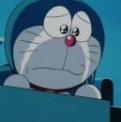 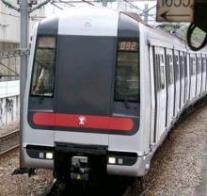 9.	MTR never forgets to 	raise ticket prices.
10.	Li Ka Shing doesn’t 	regret working in 	the business sector.
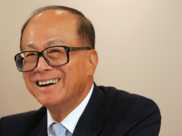 What are the verbs following ‘like’ and ‘love’?.
To-infinitives
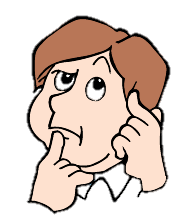 a)	I like to wash my hair daily.
b)	I like washing my hair daily.
c)	I love to eat noodles.
Gerunds
d)	I love eating noodles.
11
What are the verbs following ‘like’ and ‘love’?.
To-infinitives
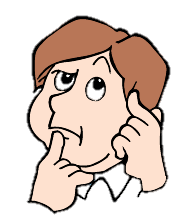 a)	I like to wash my hair daily.
b)	I like washing my hair daily.
c)	I love to eat noodles.
Gerunds
d)	I love eating noodles.
12
Compare the following sentences. Do they have similar meanings?
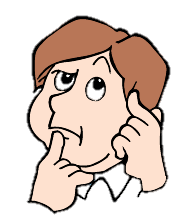 a)	I like to wash my hair daily.
b)	I like washing my hair daily.
c)	I love to eat noodles.
d)	I love eating noodles.
Yes!!
13
However, some verbs can be followed by either gerunds OR 
to-infinitives only.
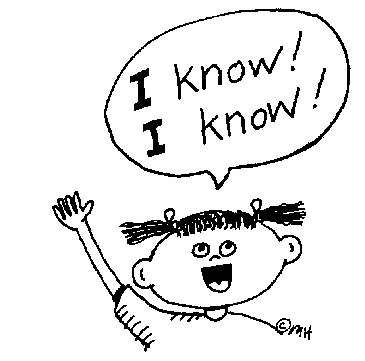 14
Finish + G / to-I?
I have finally finished doing my homework!
Joey Yung finished rehearsing for the concert tonight.
We finish washing the dishes at half past eight every night.
I finish reading one book every two weeks.
G
15
decide
I decided to try and find somewhere to have a sleep.
So she decided to make away with him.
I decided to bake a cake.
I decided to give up my London flat.
 I decided to keep up my flat in London and find fairly basic lodgings locally.
to-I
16
Activity 1	  Are these verbs followed by gerunds or to-infinitives?
hate
to-I
G
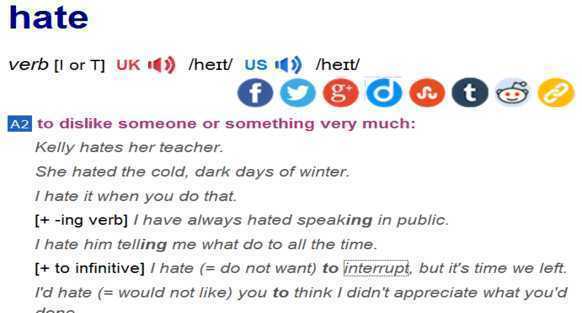 17
Activity 1	  Are these verbs followed by gerunds or to-infinitives?
2.  dislike
G
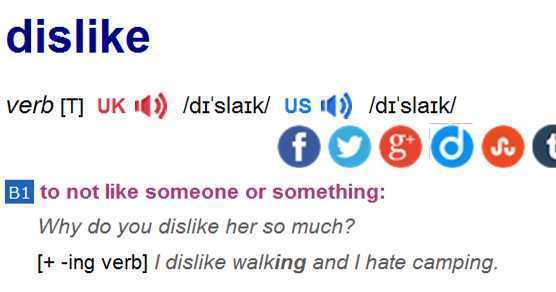 18
Activity 1	  Are these verbs followed by gerunds or to-infinitives?
agree
aim
avoid 
can’t help
choose
consider
deny
enjoy
mind
promise
refuse
suggest
The bank has agreed to lend me £5,000.
I aim to be a millionaire by the time I'm 35.
We should avoid looking at the sun directly.
It is awful, but I can’t help laughing.
Katie chose to stay away from work that day.
You can consider selling the house.
Neil denies breaking the windows.
I enjoy meeting people and seeing new places.
I don’t mind having a dog in the house.
He promised to call me every week.
On cold mornings the car always refuses to start.
I suggested putting the matter to the committee.
19
What about this last column?
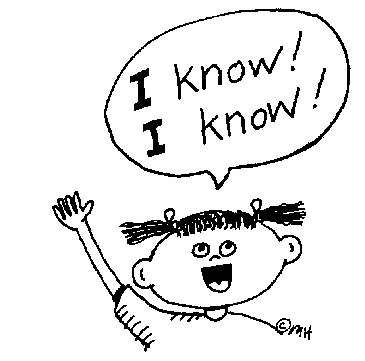 20
Some verbs can be followed by gerunds and to-infinitives, BUT with different meanings.
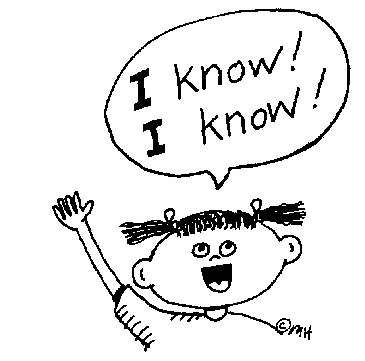 21
Activity 2
22
remember
Please remember to bring your book next time.
You are sick. Remember to take enough rest.
I remember seeing you before. You look familiar to me.
I remember lending you $1,000. You must remember to return the money to me soon.
23
Remember + gerund? +to-infinitive?
You remember that you did something in the past.


Need to do something / Not forget to do something
Gerund?  To-infinitive?
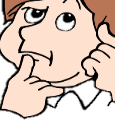 24
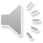 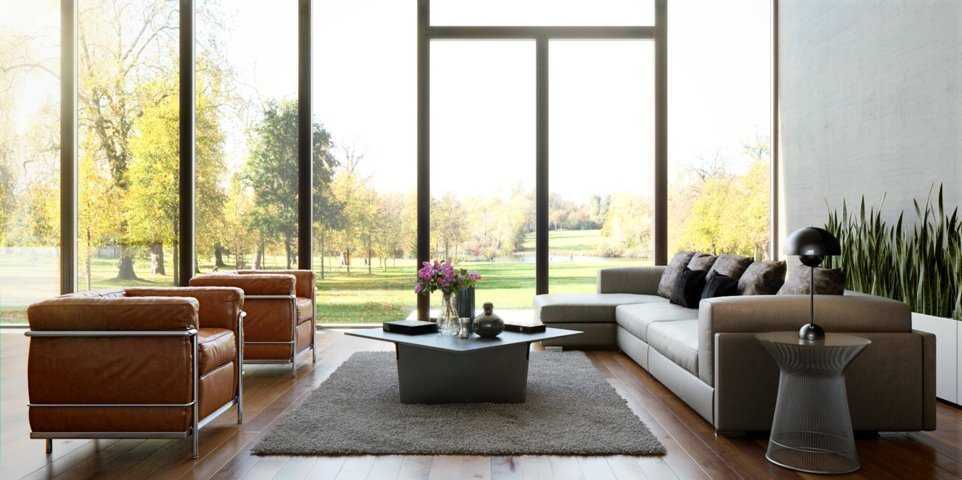 Wow! The weather is very nice today. I should go out and get some fresh air.
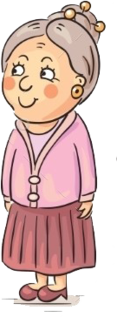 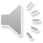 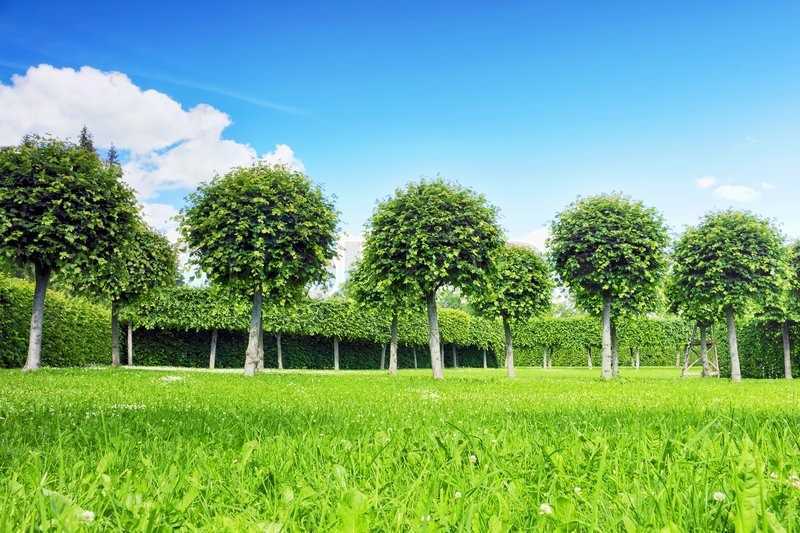 Did I close the door after I left my house?
Yes, of course I did.
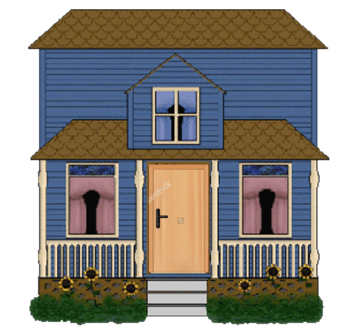 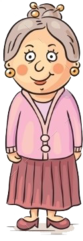 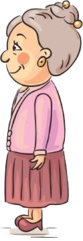 Ms Wong remembered closing the door.
(close)
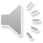 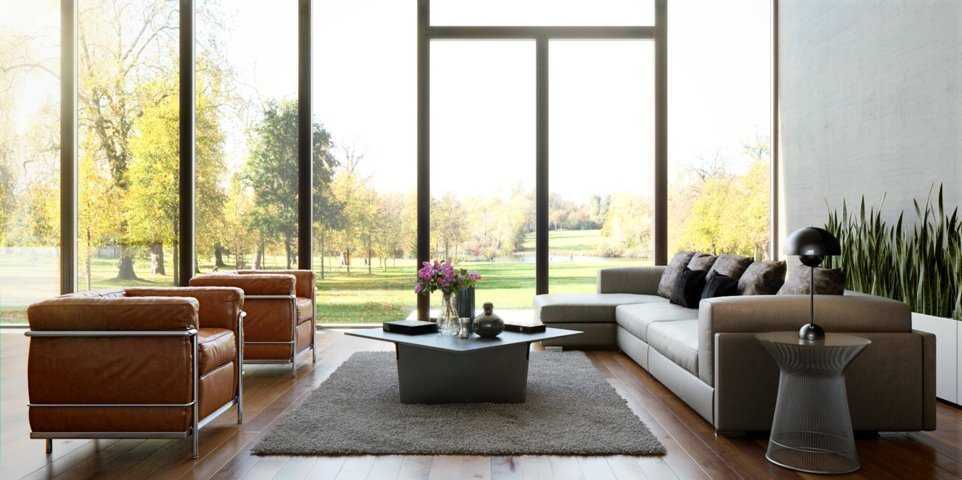 Wow! The weather is very nice today. I should go out and get some fresh air.
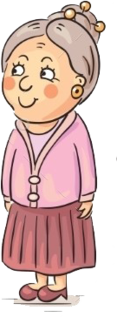 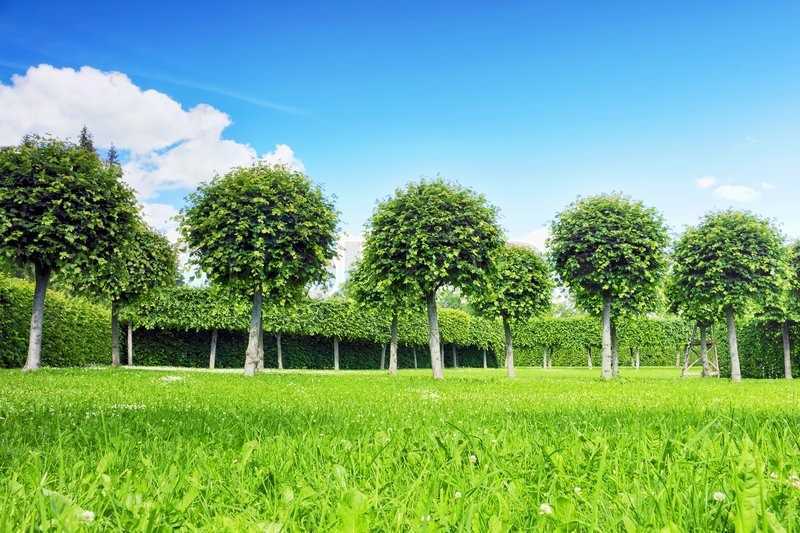 Ms Wong hasn’t closed the door!
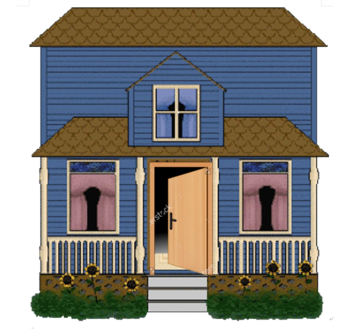 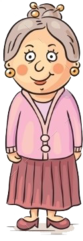 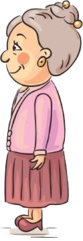 Ms Wong must remember 
to close the door.
(close)
Remember + gerund? +to-infinitive?
You remember that you did something in the past.




Need to do something / Not forget to do something
Remember + G
Ms Wong remembered closing the door.
Remember + to-I
Ms Wong must remember to close the door.
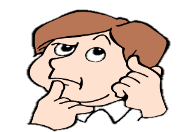 29
forget
Don’t forget to turn off the lights.
I forgot to do my homework and was punished.
I forgot doing my homework, and I did it again. Silly me!
I won’t forget seeing her. She is so charming.
30
Forget + gerund? +to-infinitive?
Unable to remember something that happened

Not remember to do something
Gerund?  To-infinitive?
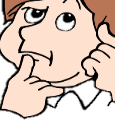 31
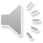 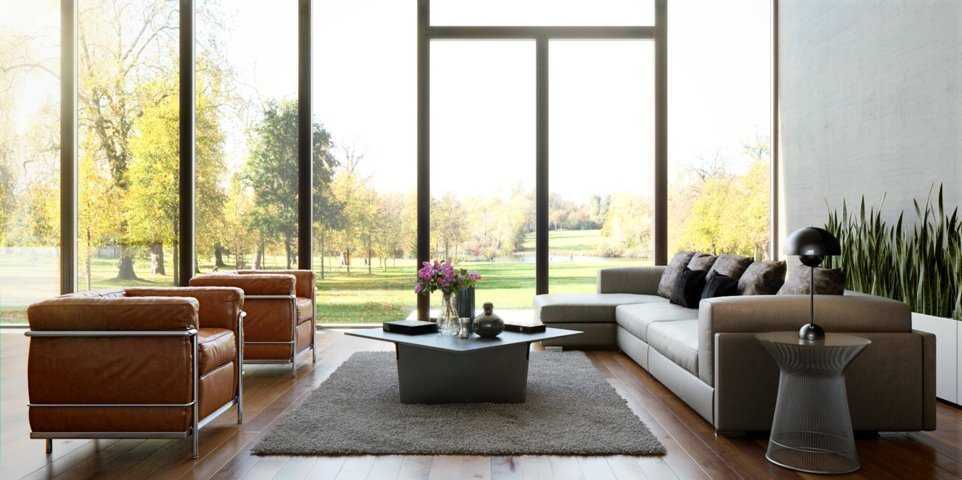 Wow! The weather is very nice today. I should go out and get some fresh air.
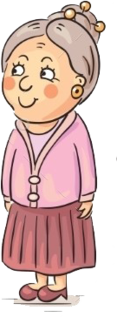 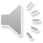 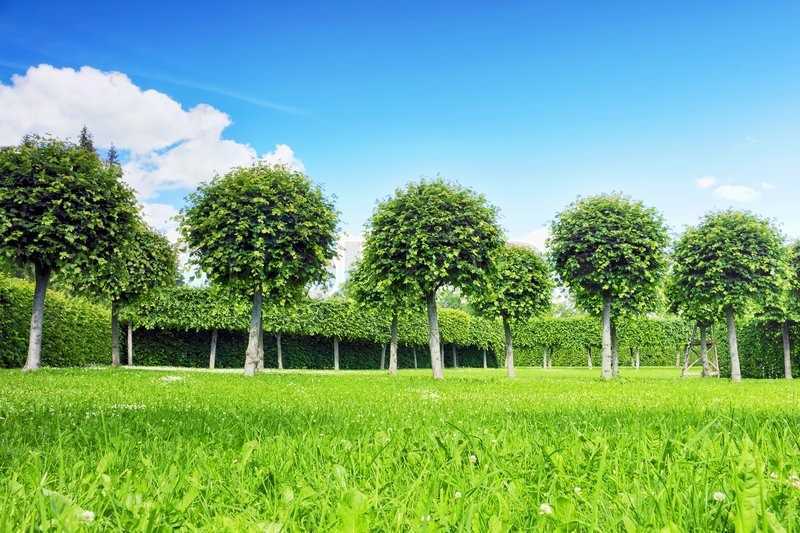 Uh oh. Did I close the door after I left my house?
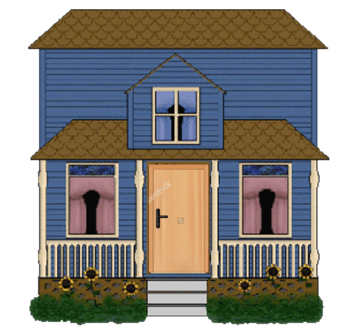 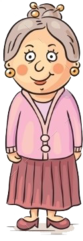 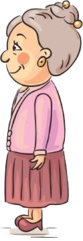 Ms Wong forgot closing the door.
A. Ms Wong closed the door, but she doesn’t remember it.
(close)
B. Ms Wong didn’t close the door. She did not remember to close the door.
Forget + gerund? +to-infinitive?
Unable to remember something that happened



Not remember to do something
Forget + G
Ms Wong forgot closing the door.
Gerund?  To-infinitive?
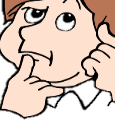 34
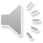 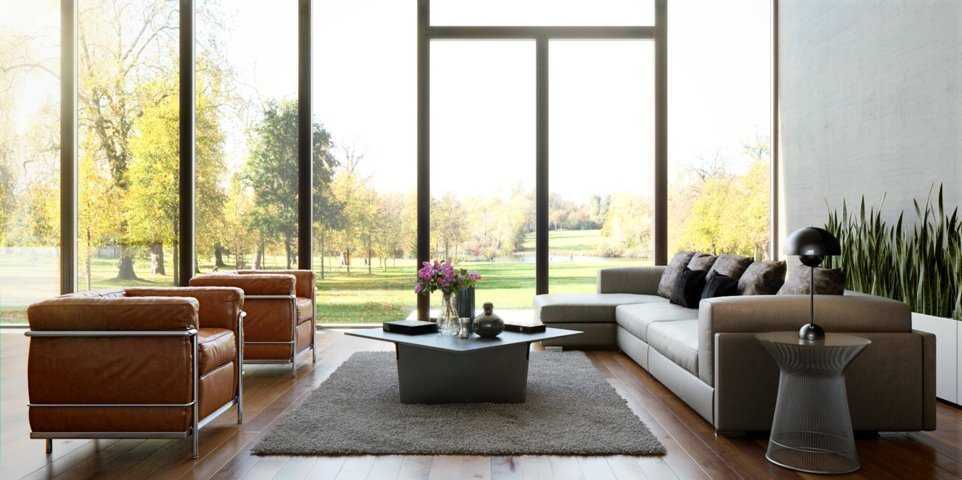 Wow! The weather is very nice today. I should go out and get some fresh air.
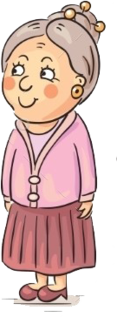 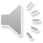 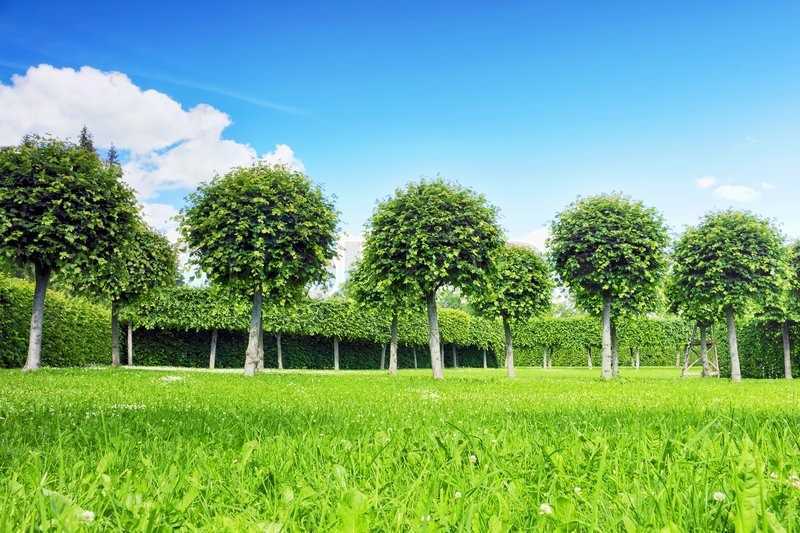 Uh oh. Did I close the door after I left my house?
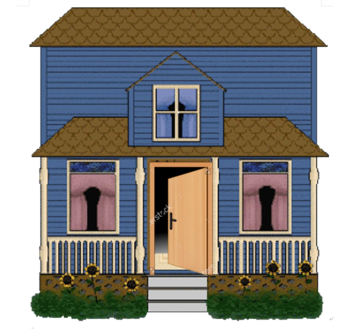 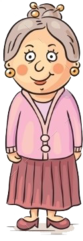 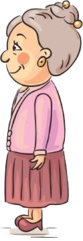 A. Ms Wong closed the door, but she doesn’t remember it.
Ms Wong forgot to close the door.
(close)
B. Ms Wong didn’t close the door. She didn’t remember to close the door.
Some more examples
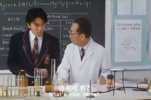 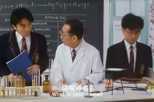 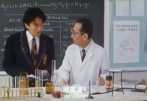 What is your name?
Chau Sing Sing.
What is your name?
The teacher forgot asking Chau Sing Sing his name.
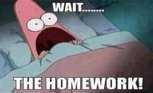 The student forgot to do his homework.
37
[Speaker Notes: Video for forget+gerund example: https://drive.google.com/file/d/0BzGserN7sE-jd1E1NTVGSWhKOUE/view?usp=sharing]
Forget   + gerund? +to-infinitive?
Unable to remember something that happened



Not remember to do something
Forget + G
Ms Wong forgot closing the door.
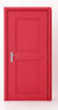 Forget + to-I
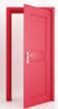 Ms Wong forgot to close the door.
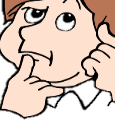 Gerund?  To-infinitive?
38
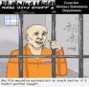 regret
The thief regretted stealing money.
I regret watching this movie! What a waste of time!
I regret to inform you that you have failed the examination.
I regret to tell you that your application is unsuccessful.
39
Regret + gerund? +to-infinitive?
You did something and you wish you hadn’t done it.


You are sorry to tell someone something.
Gerund?  To-infinitive?
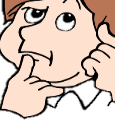 40
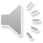 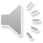 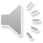 Peter, I am sorry you are fired!
Peter, I regret to tell you that you are fired!
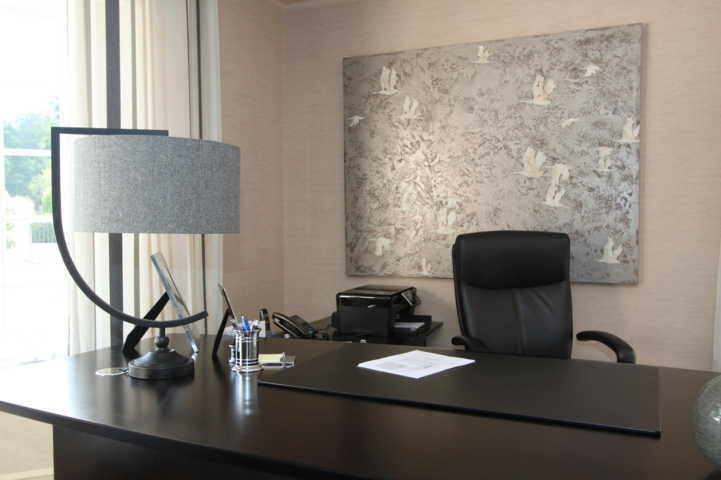 (tell)
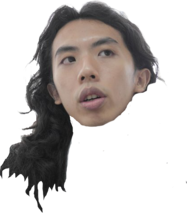 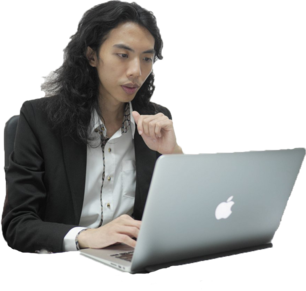 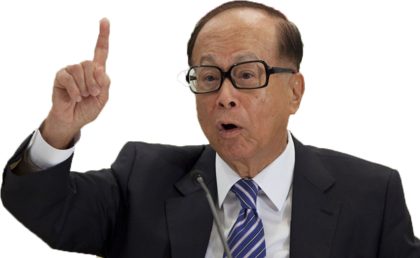 41
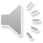 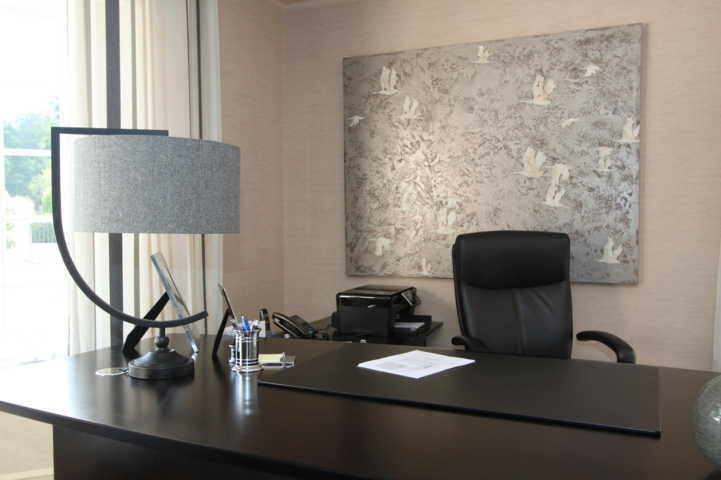 But I helped you earn one billion dollars this year.
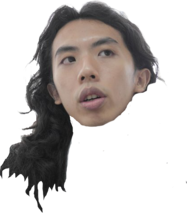 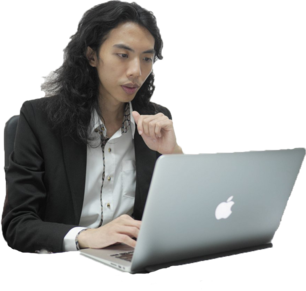 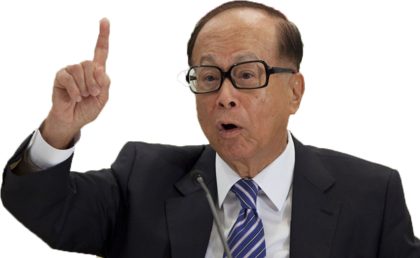 42
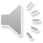 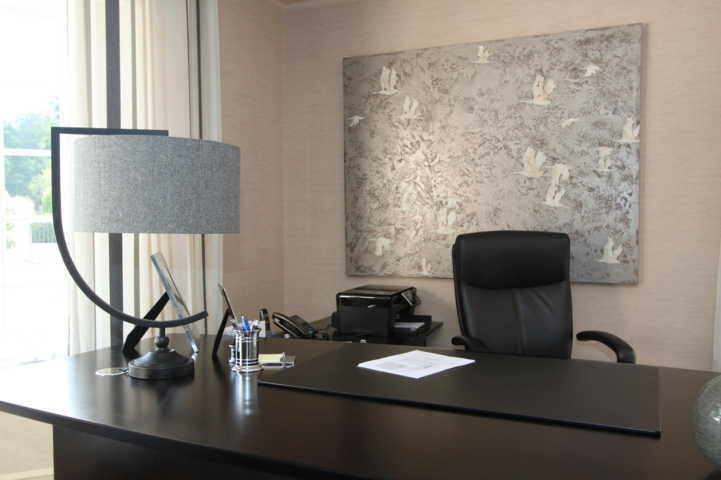 One billion dollars! Oh no!
I really shouldn’t have fired him.
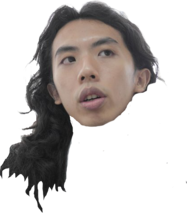 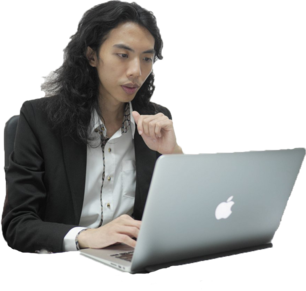 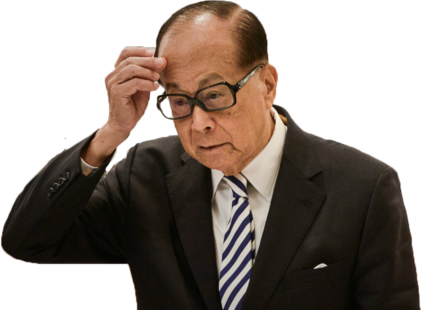 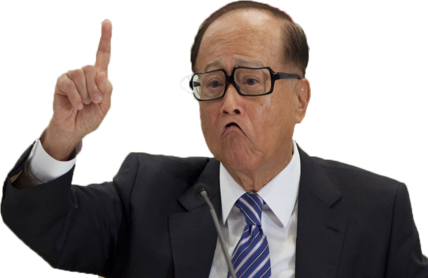 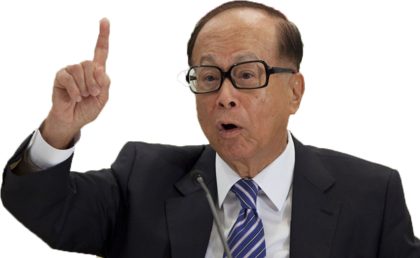 Mr. Lee regrets firing Peter.
(fire)
43
Some more examples
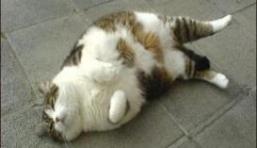 I don’t feel well. I regret eating too much at the buffet.
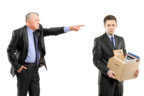 I regret to tell you that you are fired.
44
Regret + gerund? +to-infinitive?
You did something and you wish you hadn’t done it.




You are sorry to tell someone something.
Regret + G
The boss regrets firing Peter..
Regret + to-I
I regret to tell you that you are fired.
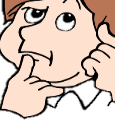 45
stop
Please stop writing. The time is up.
People should stop smoking for their health.
The police stopped to check the cars on the road.
A lot of people stopped to take photos of 忌廉哥 when they passed by.
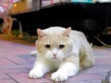 46
Stop + gerund? +to-infinitive?
You do one thing, and then you stop.


You do one thing, and then you stop so that you can do something else.
Gerund?  To-infinitive?
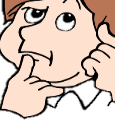 47
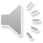 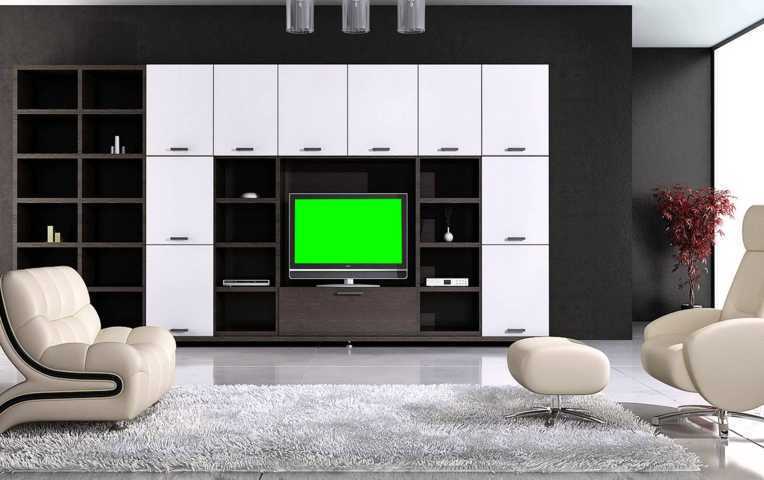 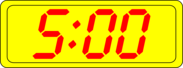 Hmm, imperatives.
That’s easy!
5:00
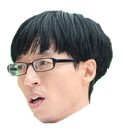 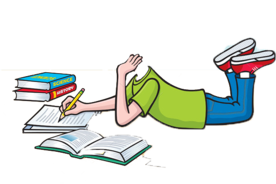 48
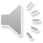 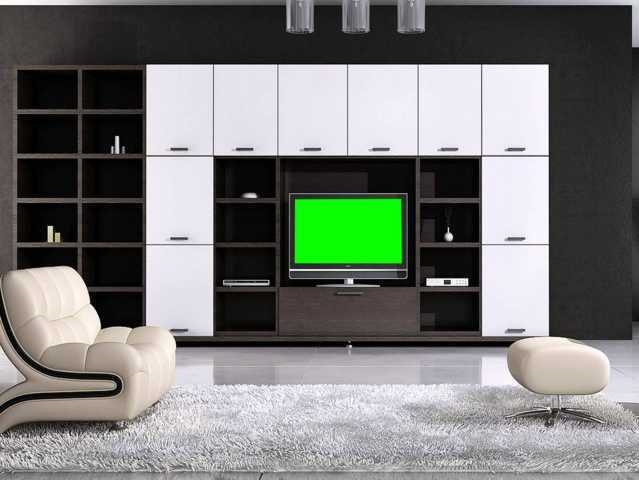 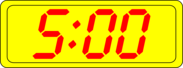 Sweetie, please come to the kitchen to help me!
5:15
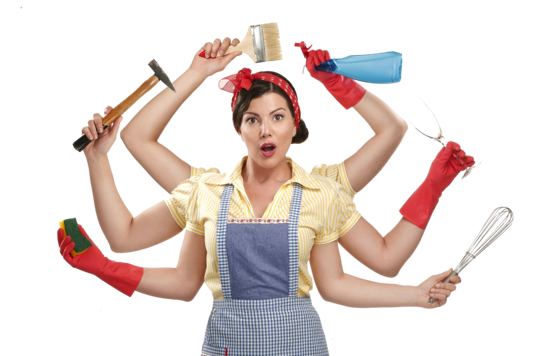 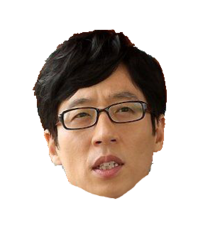 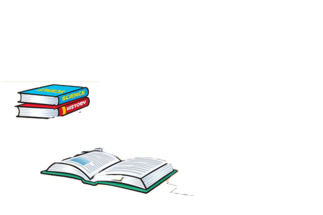 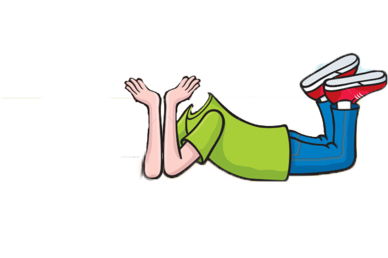 Johnny stopped to help in the kitchen at 5:15.
Johnny was doing homework at 5:00.
At 5:15, his mother asked him to help 
with the kitchen work.
(help)
49
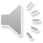 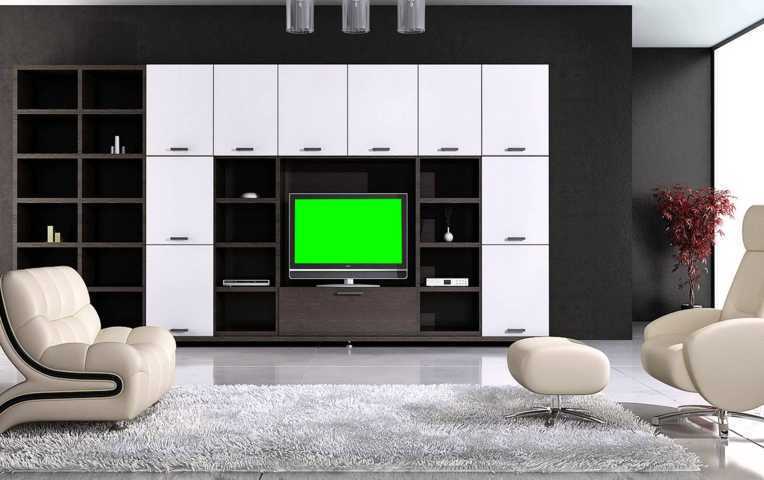 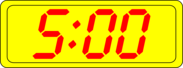 Hmm, imperatives.
That’s easy!
5:00
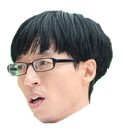 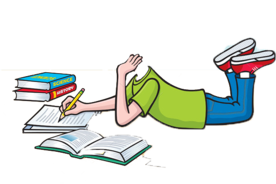 50
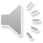 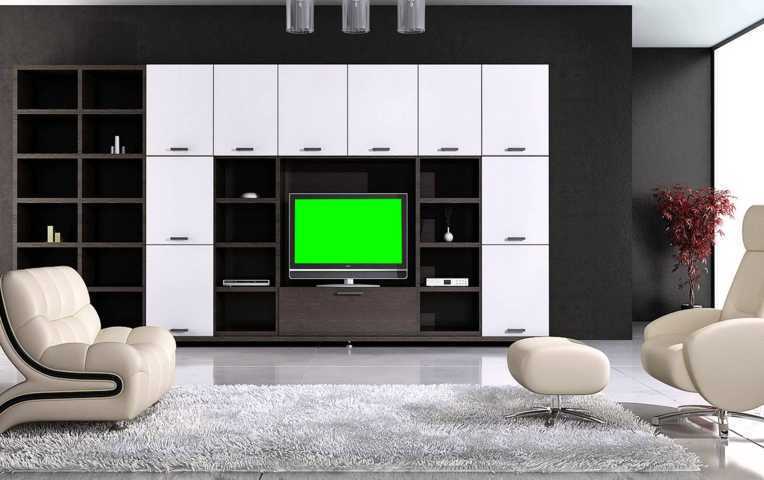 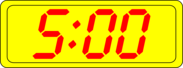 Done!
5:30
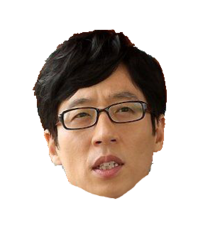 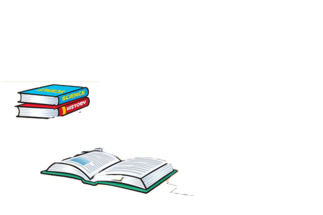 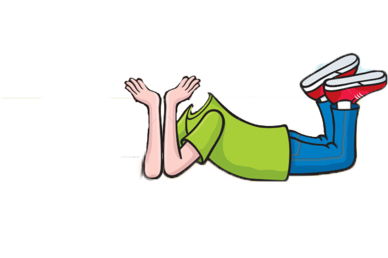 Johnny was doing homework at 5:00.
He finished doing it at 5:30.
Johnny stopped doing homework at 5:30.
(do)
51
Some more examples
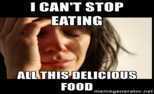 The food is so delicious I can’t stop eating.
But my mum says, ‘Stop eating snacks!’
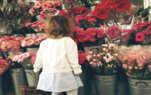 The flowers smell so good that the kid stops to smell them.
52
Stop + gerund? +to-infinitive?
You do one thing, and then you stop.


You do one thing, and then you stop so that you can do something else.
Stop + G
Stop + to-I
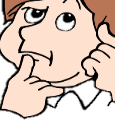 53
Activity 4
Watch“Mr. Bean – The Exam” https://www.youtube.com/watch?v=OBLRjm79apo&feature=youtu.be 

 Fill in the blanks using correct verb forms.
54
VIDEO“Mr. Bean – The Exam”
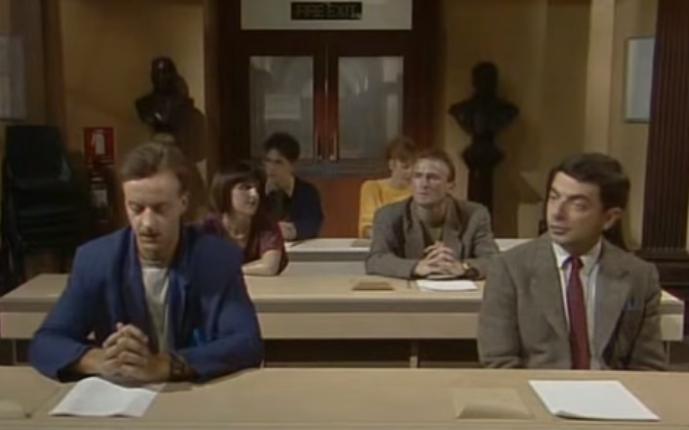 55
[Speaker Notes: YouTube video 3
(00:00-03:32)
(https:  //youtu.be/OBLRjm79apo)]
stop driving
remember being
remember to be
56
remembers to lock
forgets to take
regrets to tell
57
stop taking out
remember not bringing
forget to take
58
Activity 4Writing Time
59
Situation
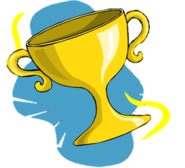 Your school is organizing a writing competition. Its theme is “That Unforgettable Moment”. You have been invited to participate in this competition and write about your experiences.
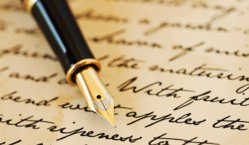 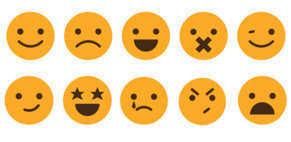 60
Rules of the competition
You must include any of the following four words:
forget
Stop
Remember
Regret
with gerunds/to-infinitives
61
Let’s take a look at one example – 
Ms Wong’s Unforgettable Moment!
62
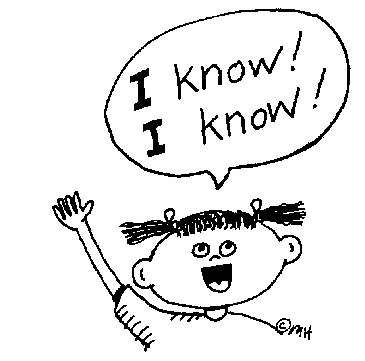 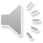 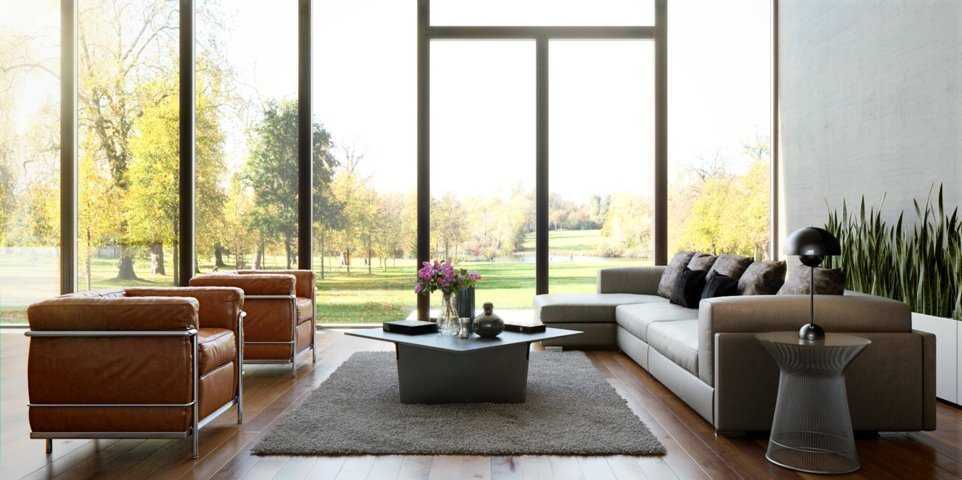 Wow! The weather is very nice today. I should go out and get some fresh air.
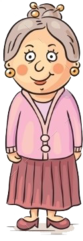 One day, Ms Wong went 
for a walk.
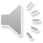 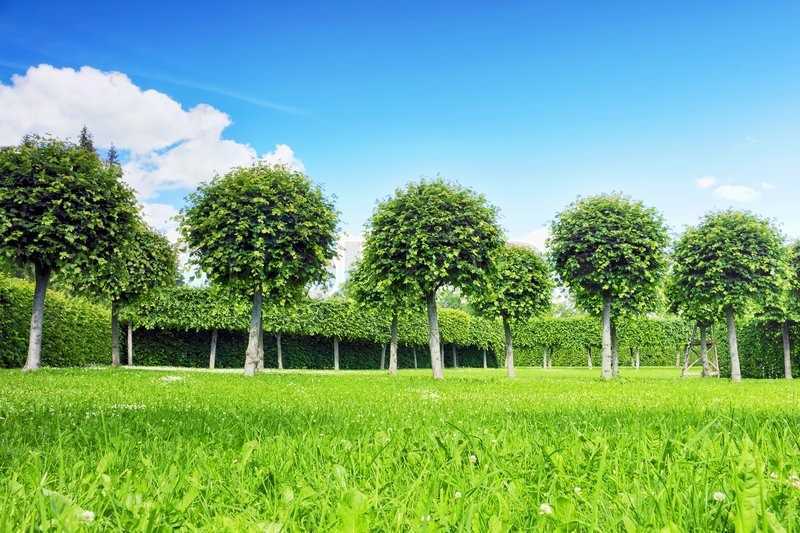 Uh oh. Did I close the door after I left my house?
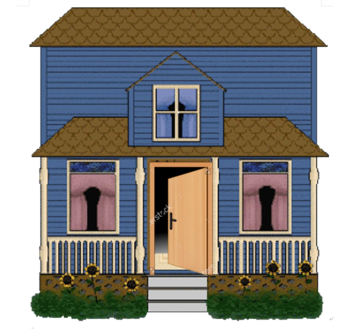 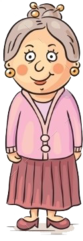 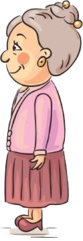 Sadly, she forgot to close 
the door.
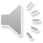 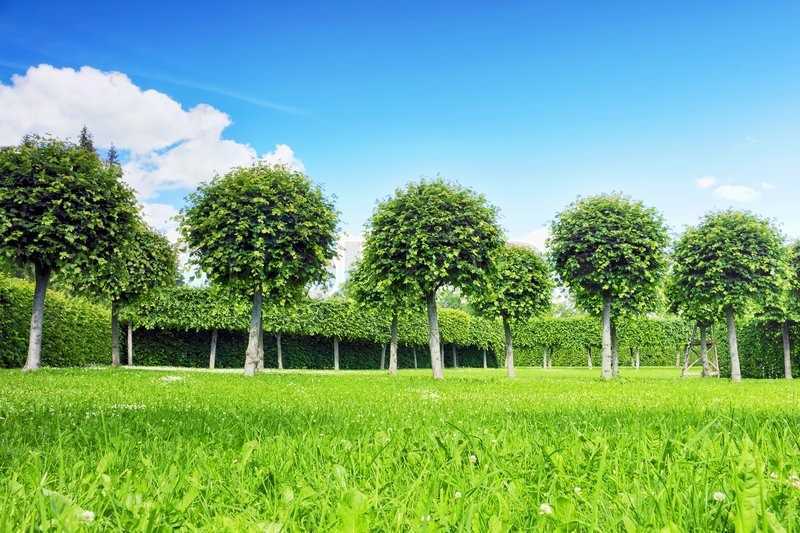 Sweet! I’m going to steal a lot of things from this house.
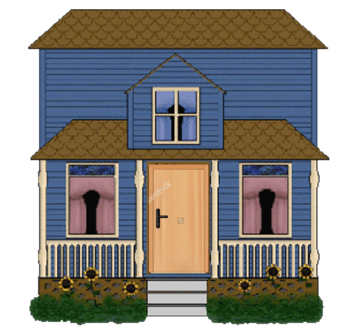 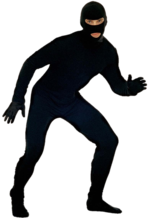 As a result, Ms Wong lost $500,000 that day. She regretted not closing the door.
Who wants to share his/her work?
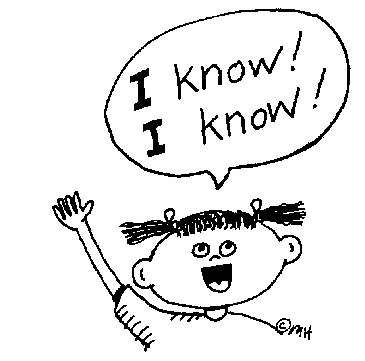 66
WRAPPING UP
67
CAN YOU MATCH THE STRUCTURES WITH THE MEANINGS?
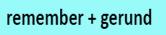 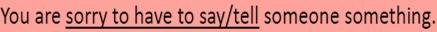 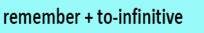 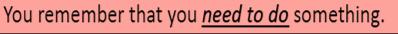 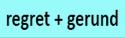 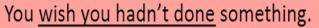 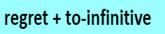 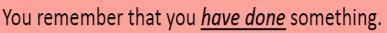 68
CAN YOU MATCH THE COMBINATIONS AND THE MEANINGS?
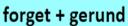 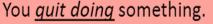 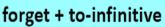 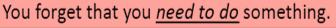 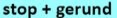 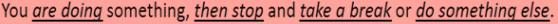 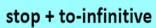 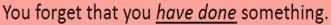 69
CHOOSE THE RIGHT ANSWER
Chief Executive Leung Chun-ying has said he "regrets" ____________controversial remarks last week.

to make
making


Source: http://www.news100hk.com/news/cy-leung-says-he-regrets-controversial-remarks-about-low-income-voters-55978
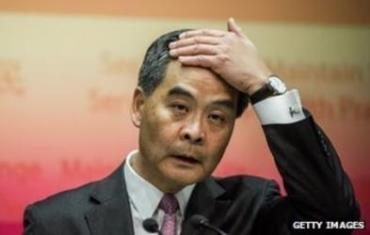 70
CHOOSE THE RIGHT ANSWER
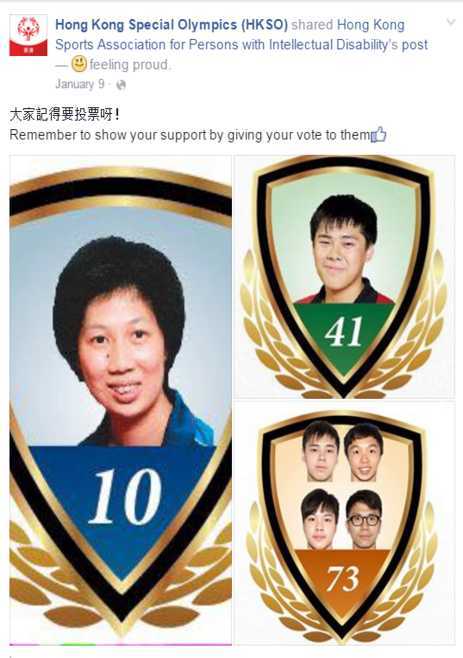 ?
showing
to show




Source: https://www.facebook.com/permalink.php?story_fbid=1072374646114494&id=121169804568321
71
CHOOSE THE RIGHT ANSWER
CY Leung’s youngest daughter, Leung Chung-yan, 
forgot _____________ her carry-on baggage. 

to bring
bringing




Source: http://news.rthk.hk/rthk/en/component/k2/1254936-20160417.htm
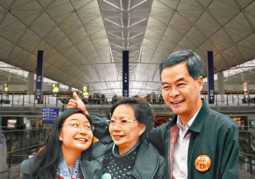 72
CHOOSE THE RIGHT ANSWER
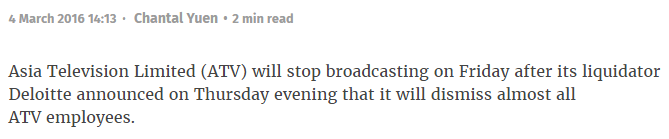 ?
to broadcast
broadcasting
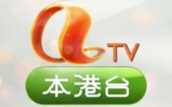 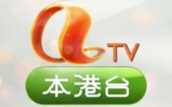 73
remember
forget
regret
stop
What about this last column?
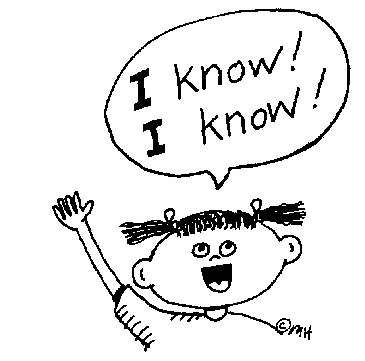 74
GERUNDS AND TO-INFINITIVES
After the lesson, we have:
learnt that gerunds and/or to-infinitives follow some verbs

written a text about an unforgettable moment with verbs forget/remember/stop/regret + gerund or to-infinitives
Good job!
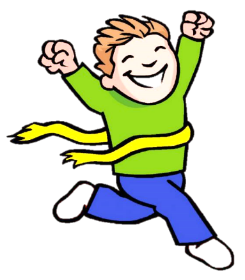 75